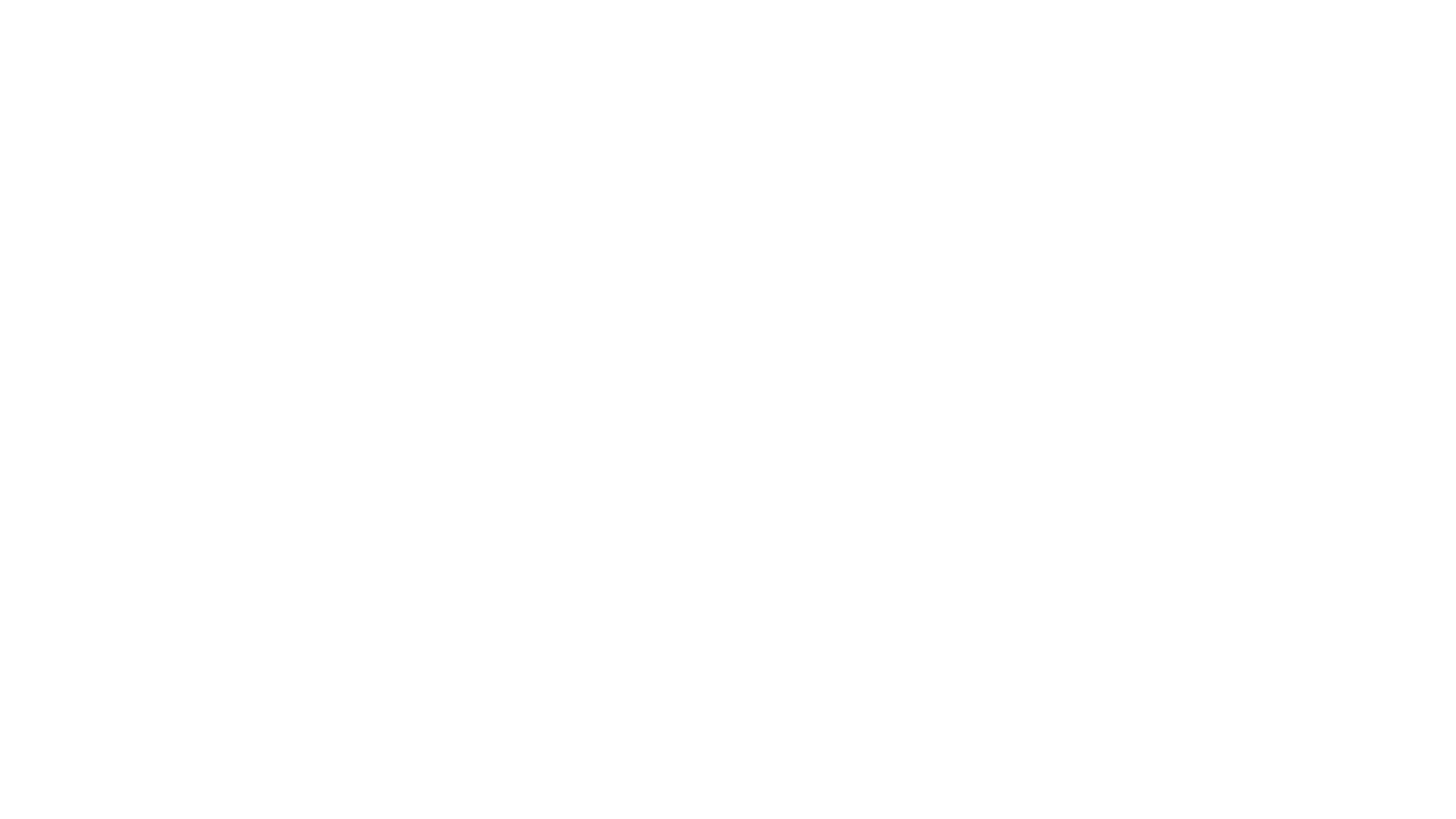 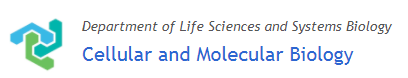 Cellular Neurobiology Course
Student’s Seminars 2018/2019
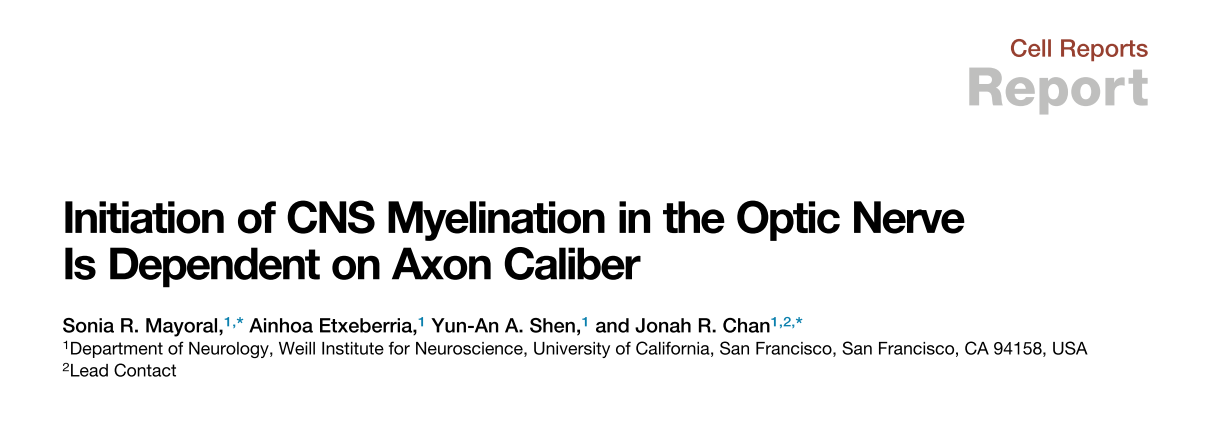 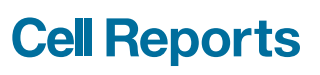 Dallorto Eleonora
Pirro Giulia
1.0 Introduction
OLs Differentiation process
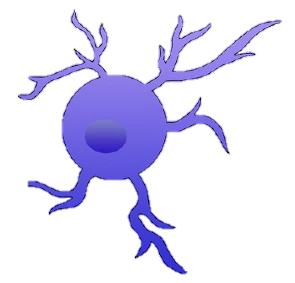 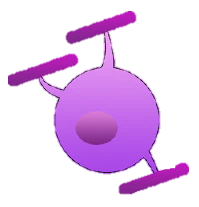 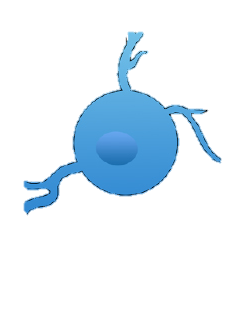 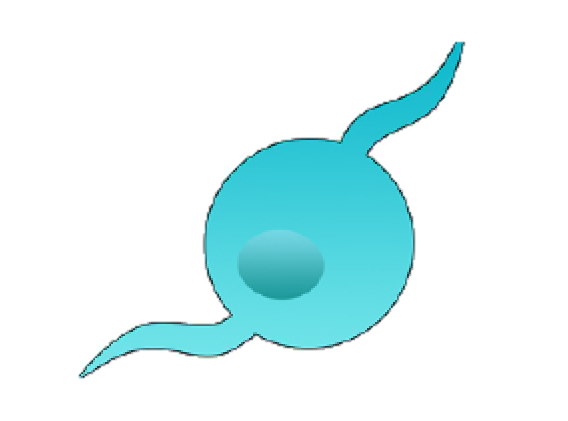 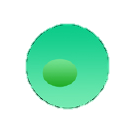 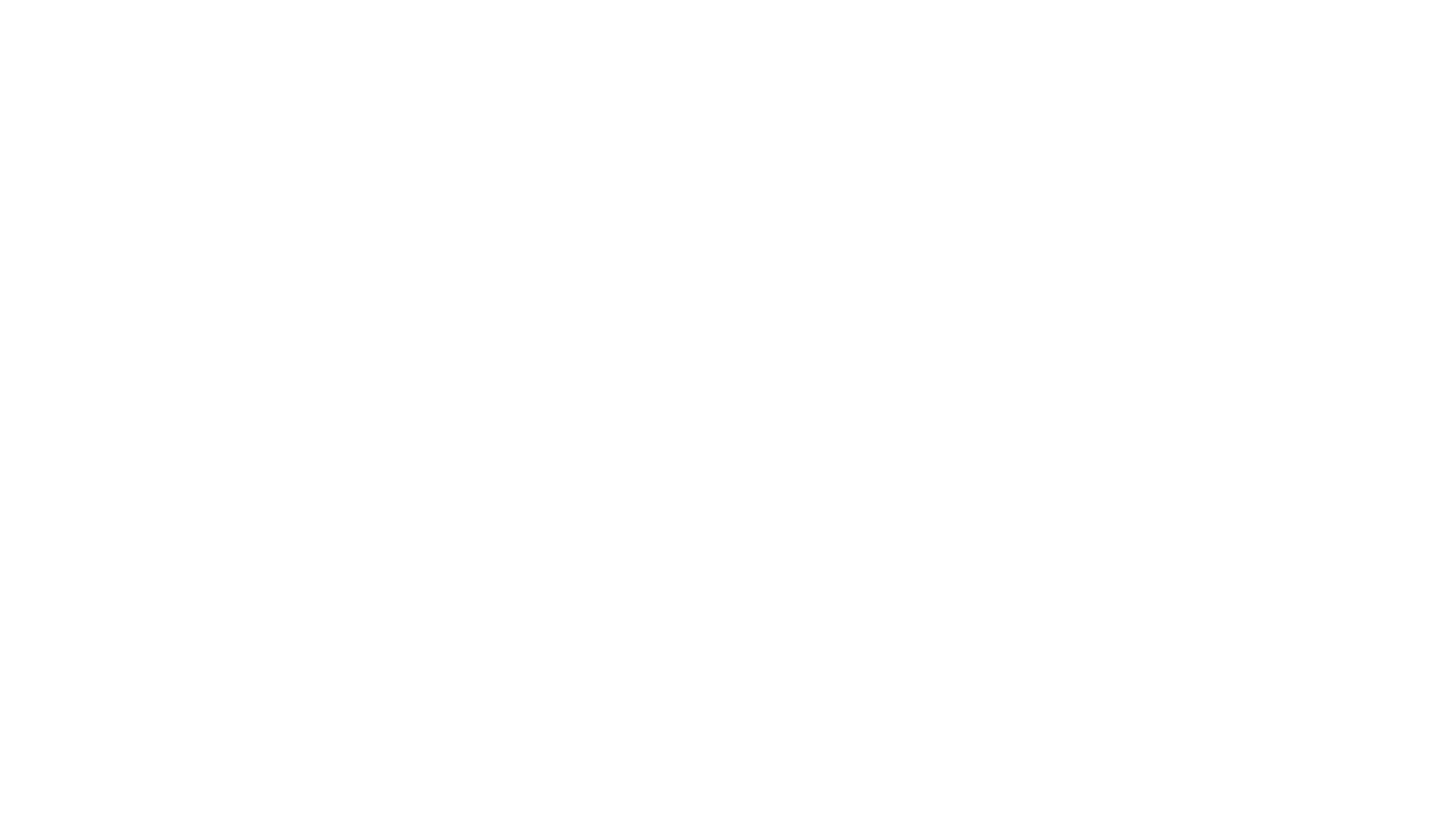 1.0 Introduction
OLs Differentiation process in the Optic Nerve
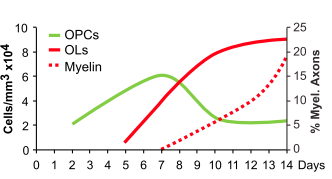 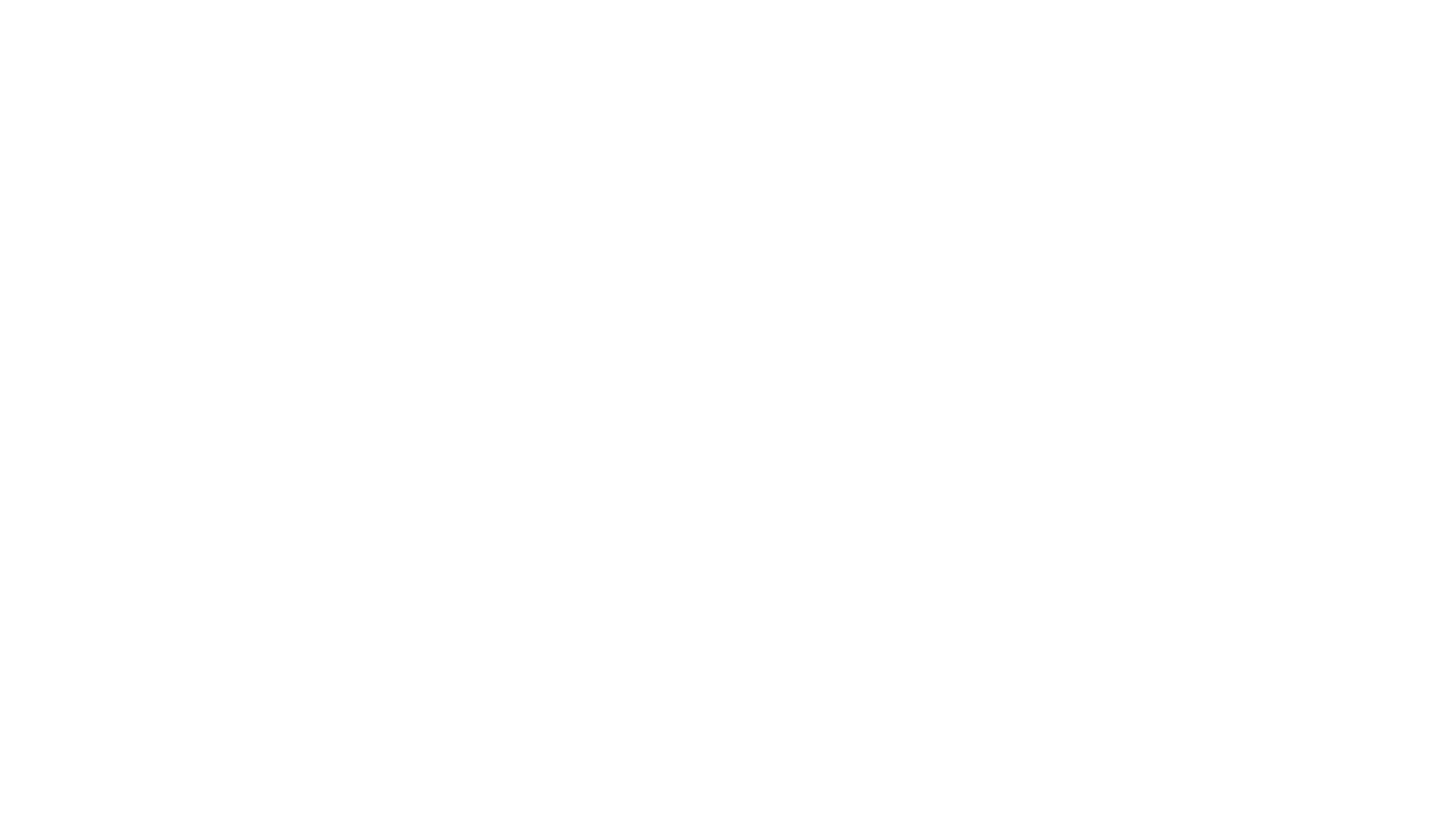 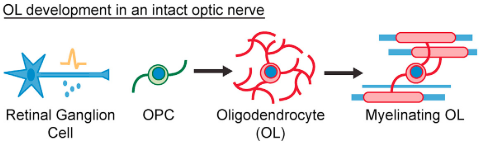 2.0 Scientific Questions ..??
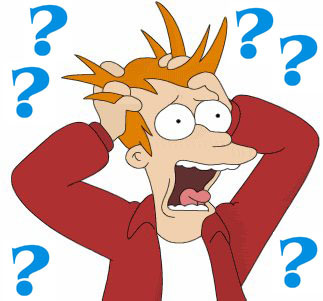 Is the OLs differentiation process dependent from the neuronal signal?



Is the myelination associated to the axon caliber?
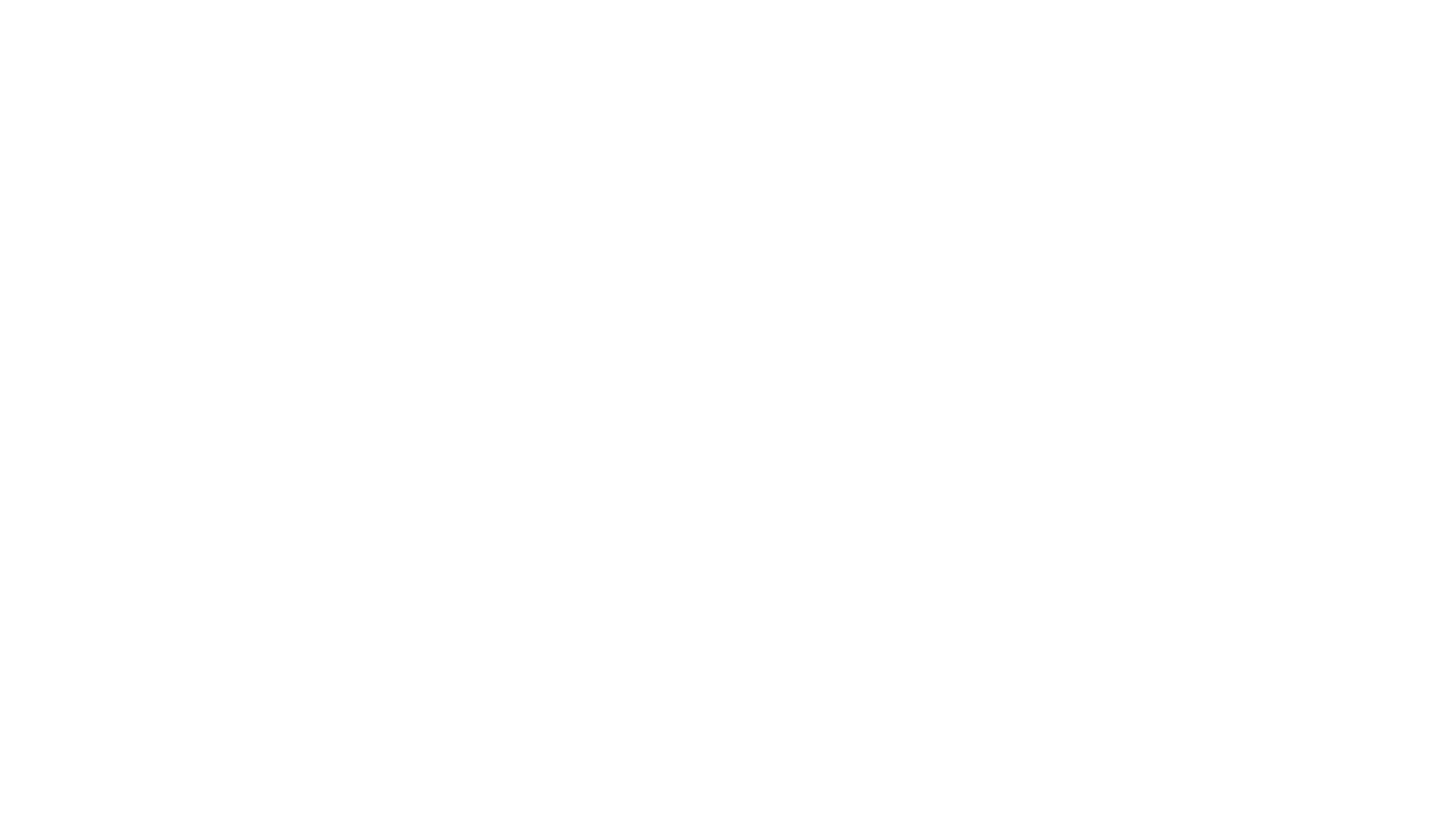 2.0 Scientific Questions ..??
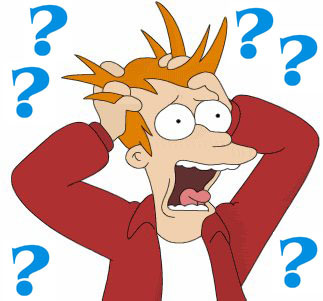 Is the OLs differentiation process dependent from the neuronal signal?



Is the myelination associated to the axon caliber?
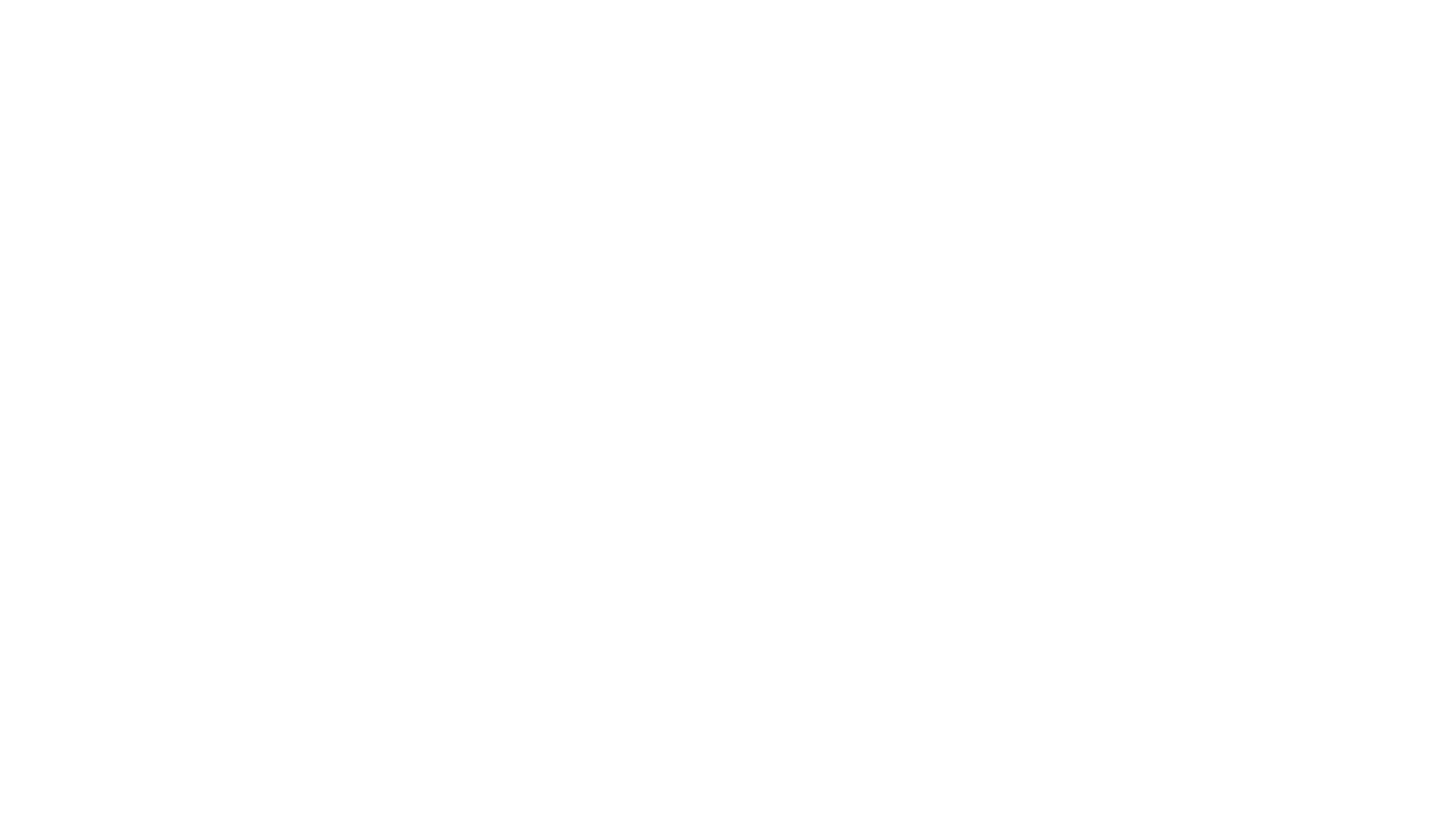 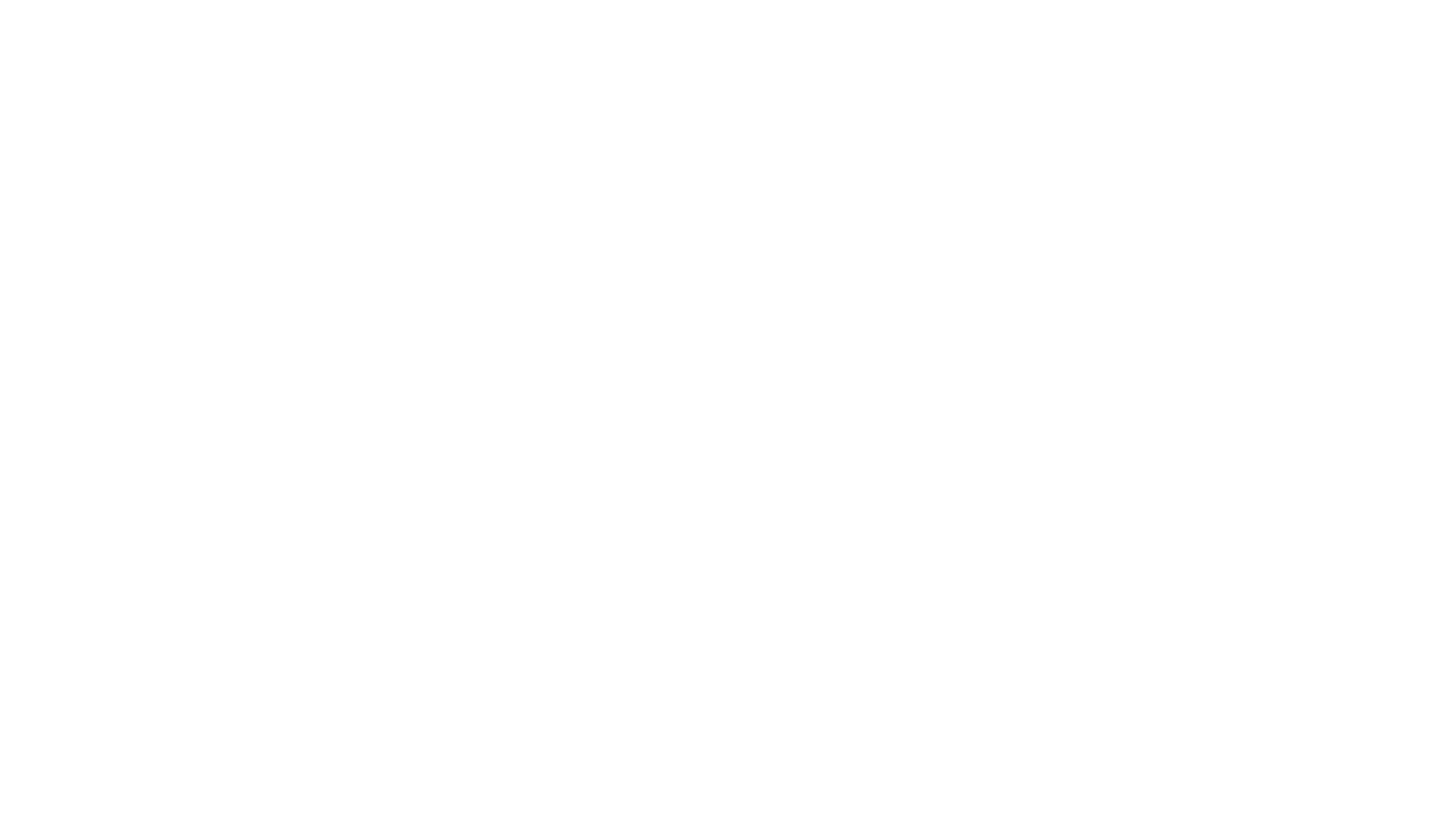 2.1 Enucleation of Postnatal Wlds Optic Nerve Disrupts Neuronal Activity
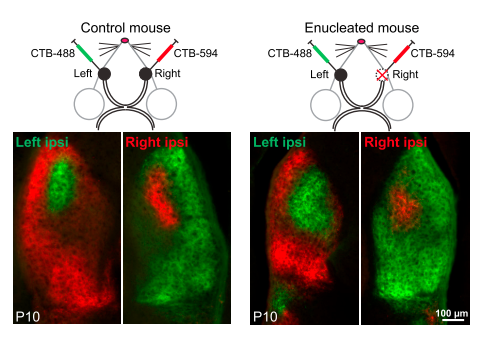 Wallerian degeneration slow (Wlds) homozygous mouse mutants
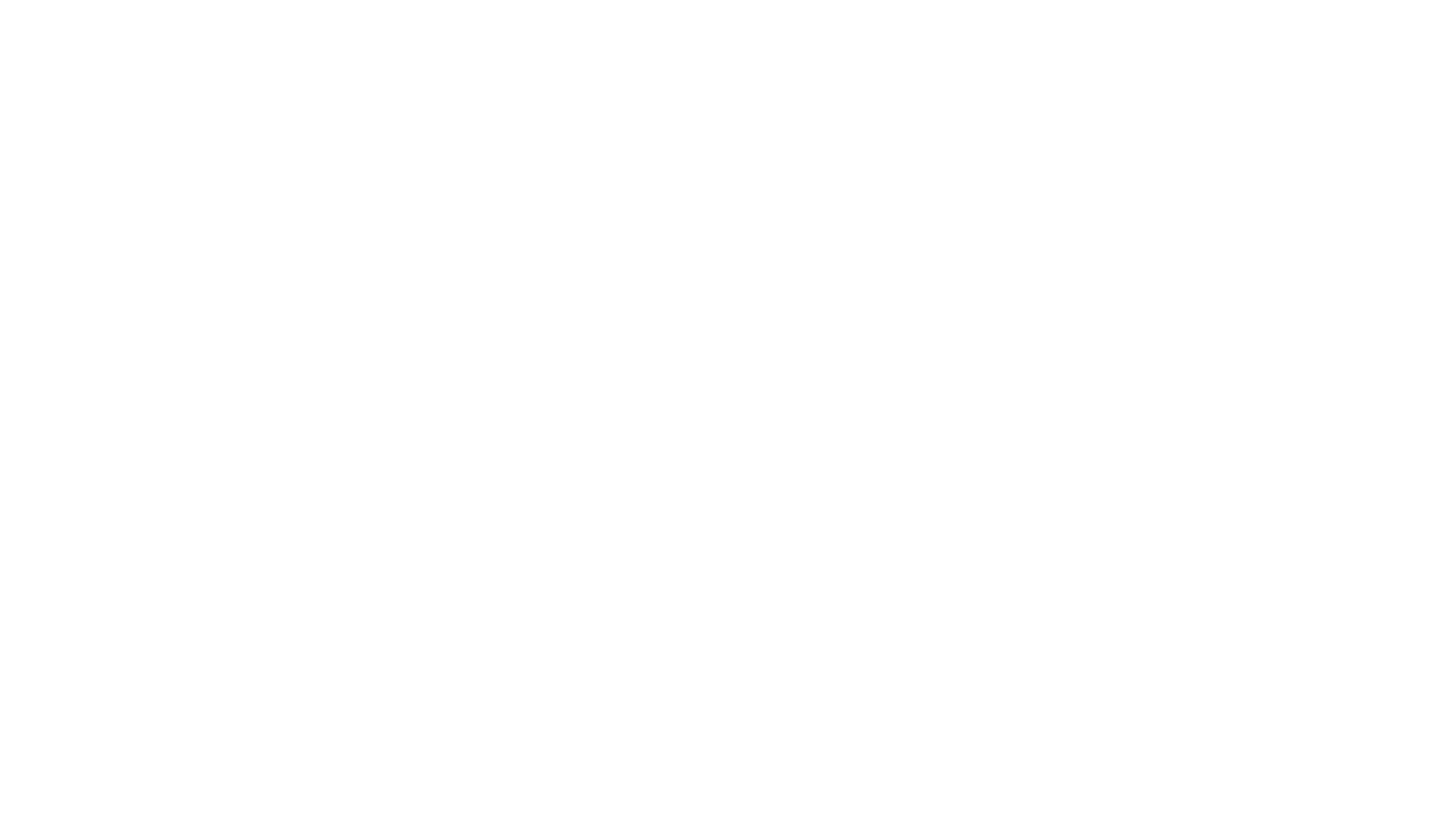 2.1 Enucleation of Postnatal Wlds Optic Nerve Disrupts Neuronal Activity
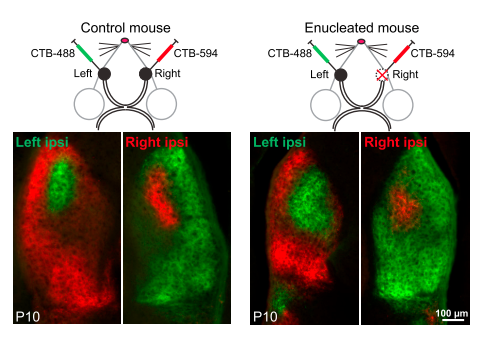  Enucleation avoid neuronal activity in the optic nerve
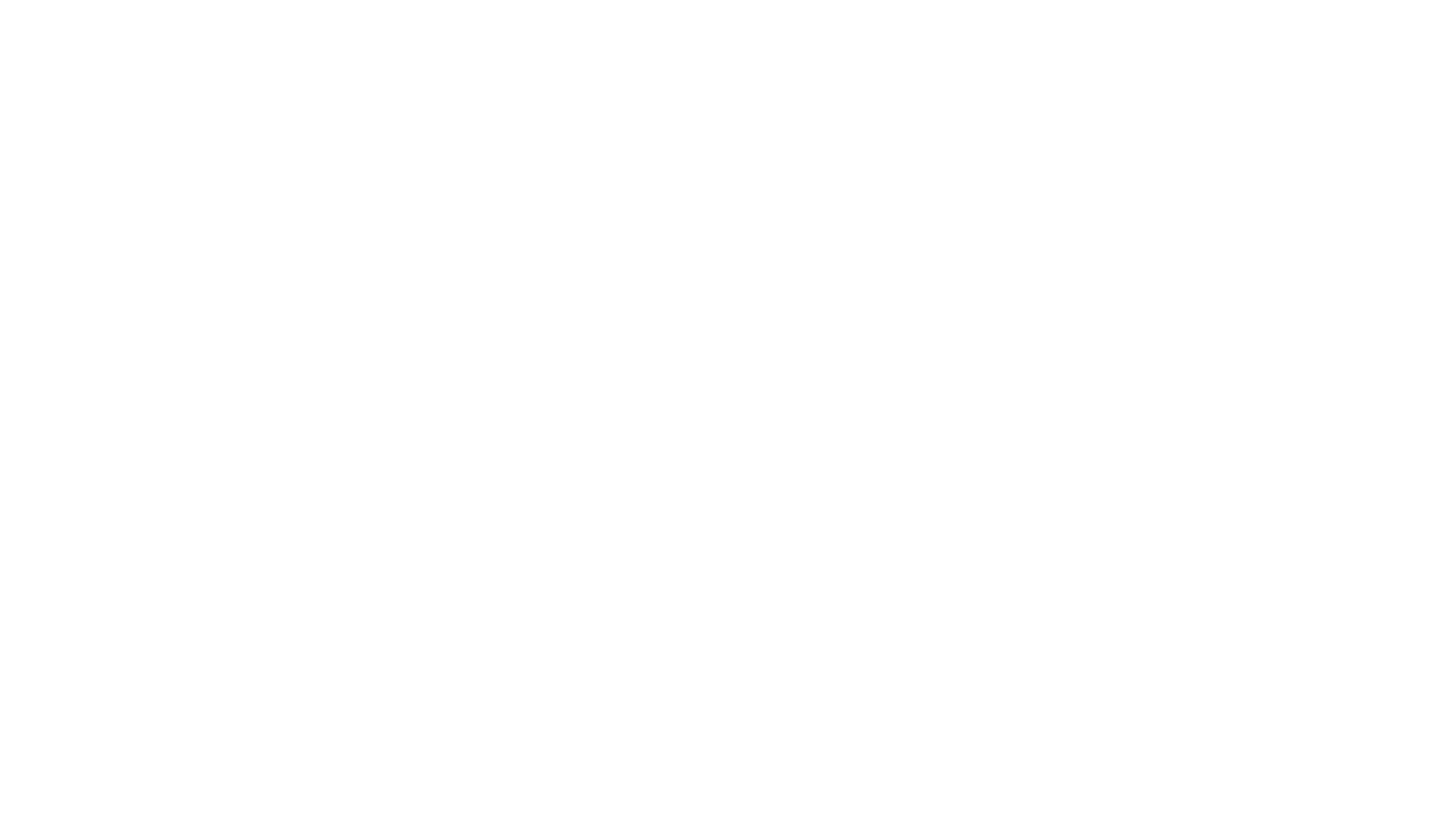 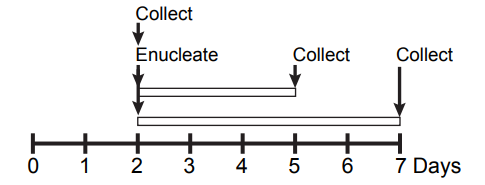 2.2 Elimination of Dynamic Neuronal Signaling Does Not Disrupt OL Differentiation
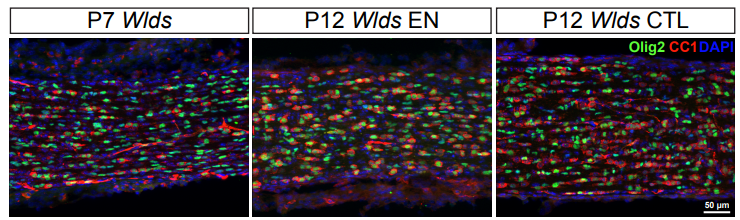 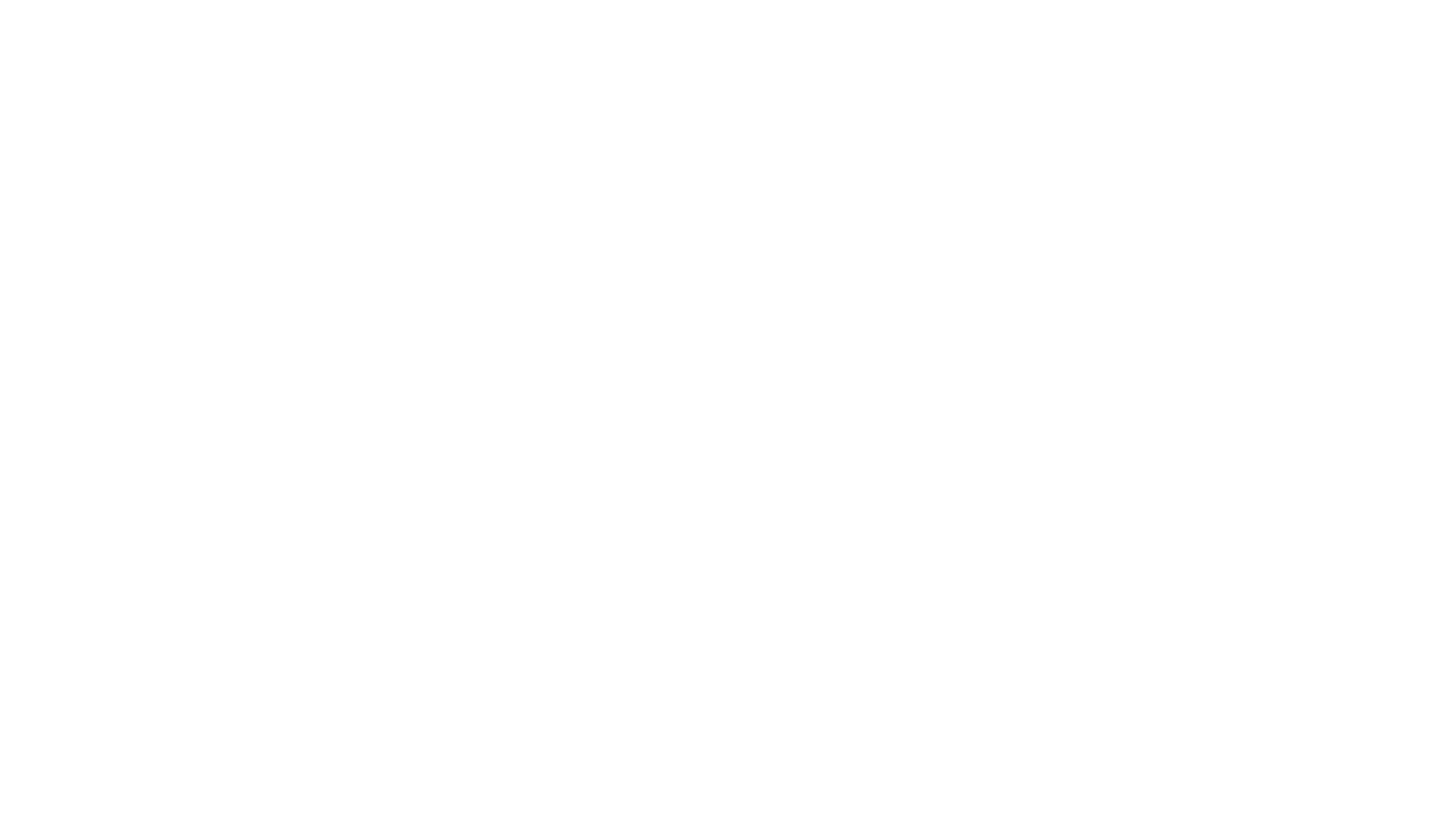  Dynamic neuronal signaling is not necessary for OL differentiation in the developing optic nerve
2.2 Elimination of Dynamic Neuronal Signaling Does Not Disrupt OL Differentiation
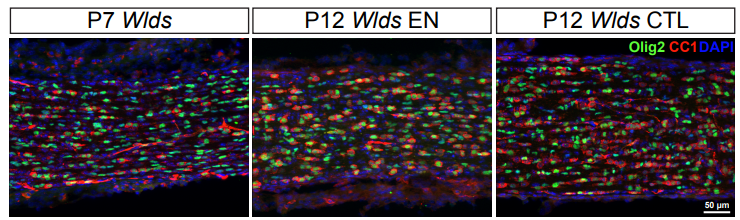 2.0 Scientific Questions ..??
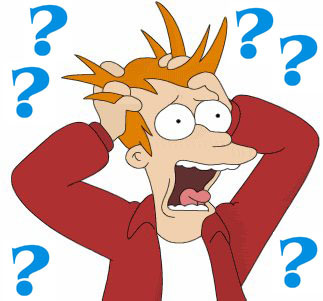 Is the OLs differentiation process dependent from the neuronal signal?



Is the myelination associated to the axon caliber?
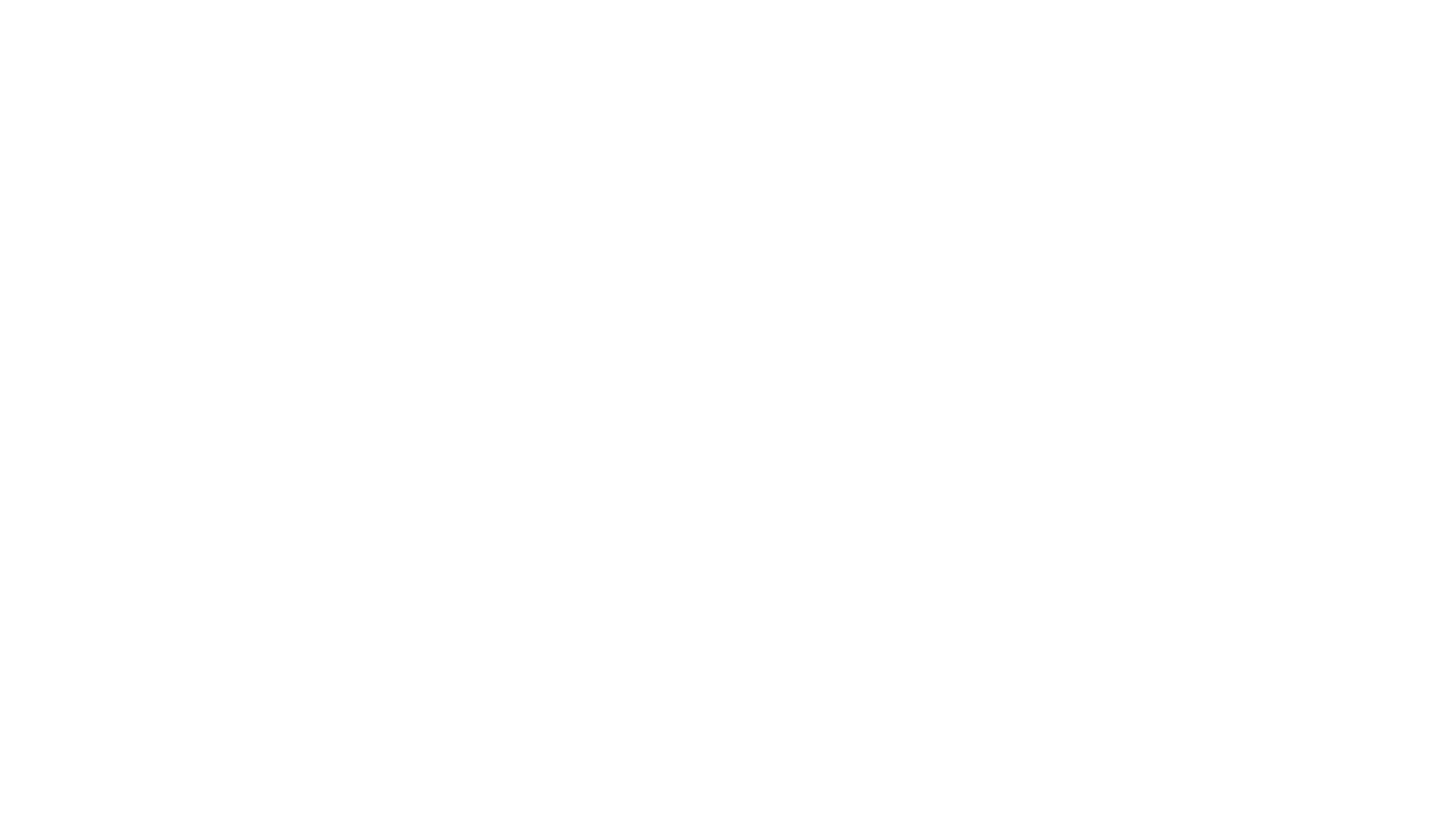 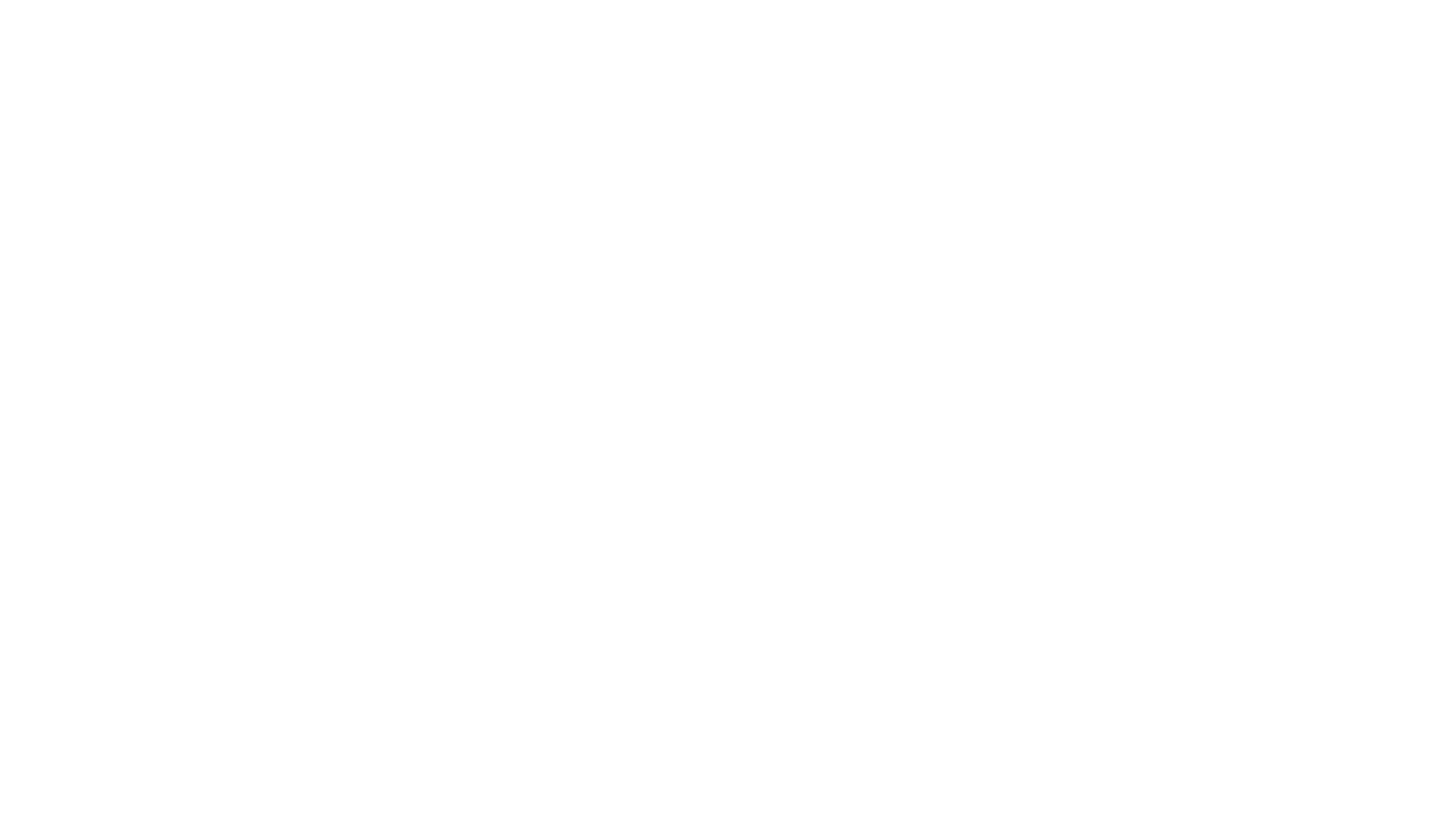 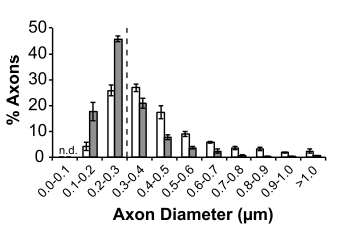 2.3 Enucleation Results in Subthreshold Axon Calibers and Disrupted Myelination
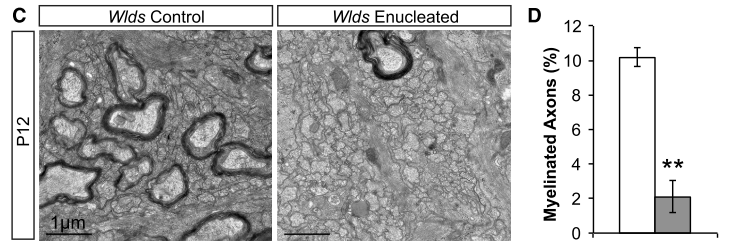 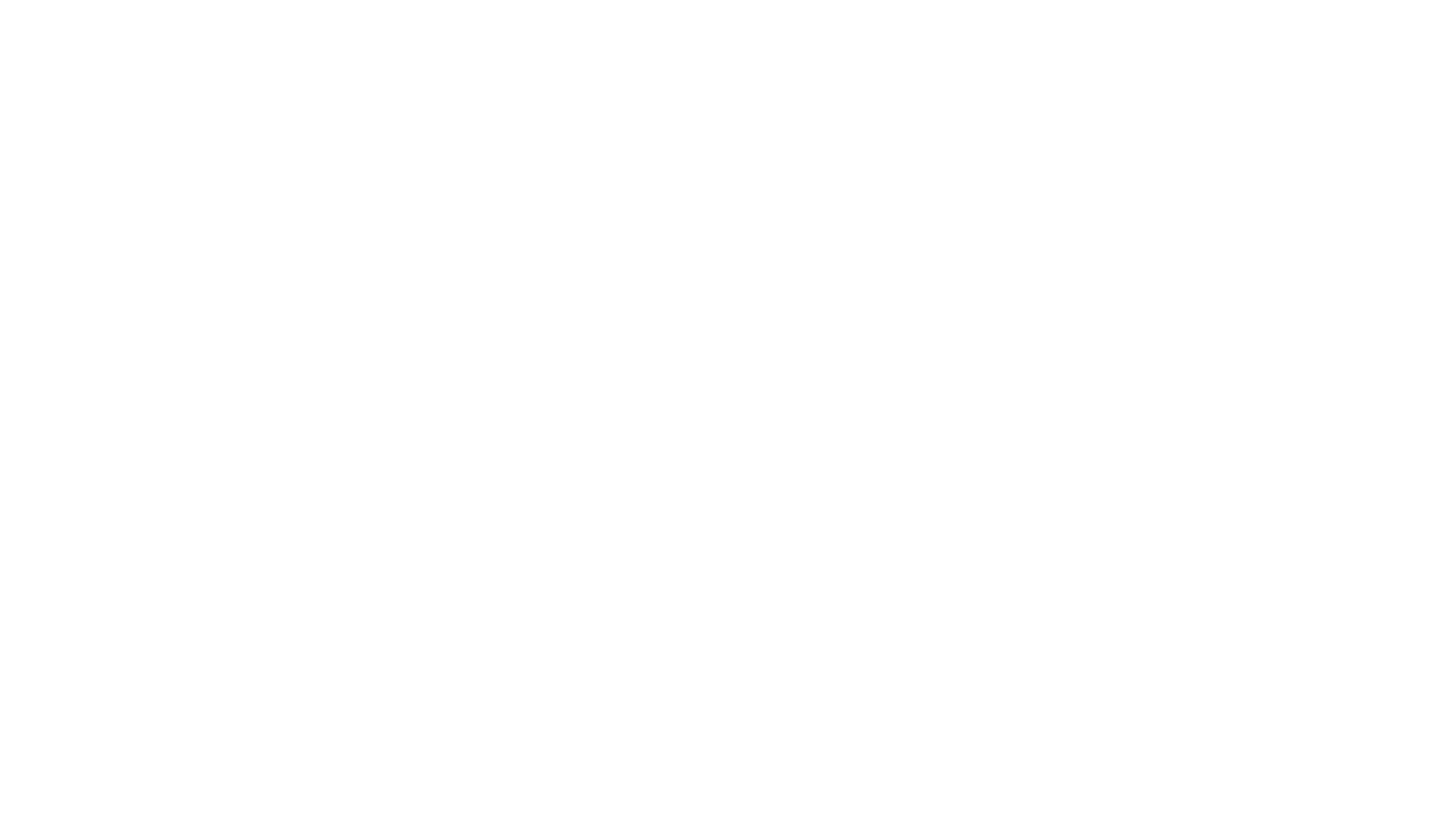 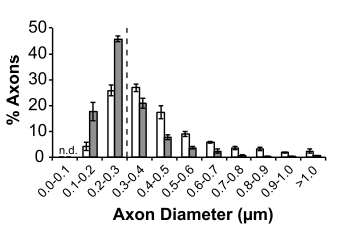 2.3 Enucleation Results in Subthreshold Axon Calibers and Disrupted Myelination
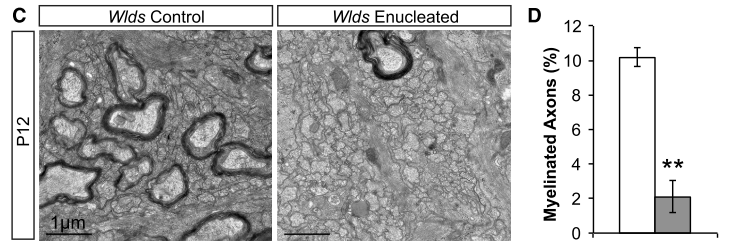 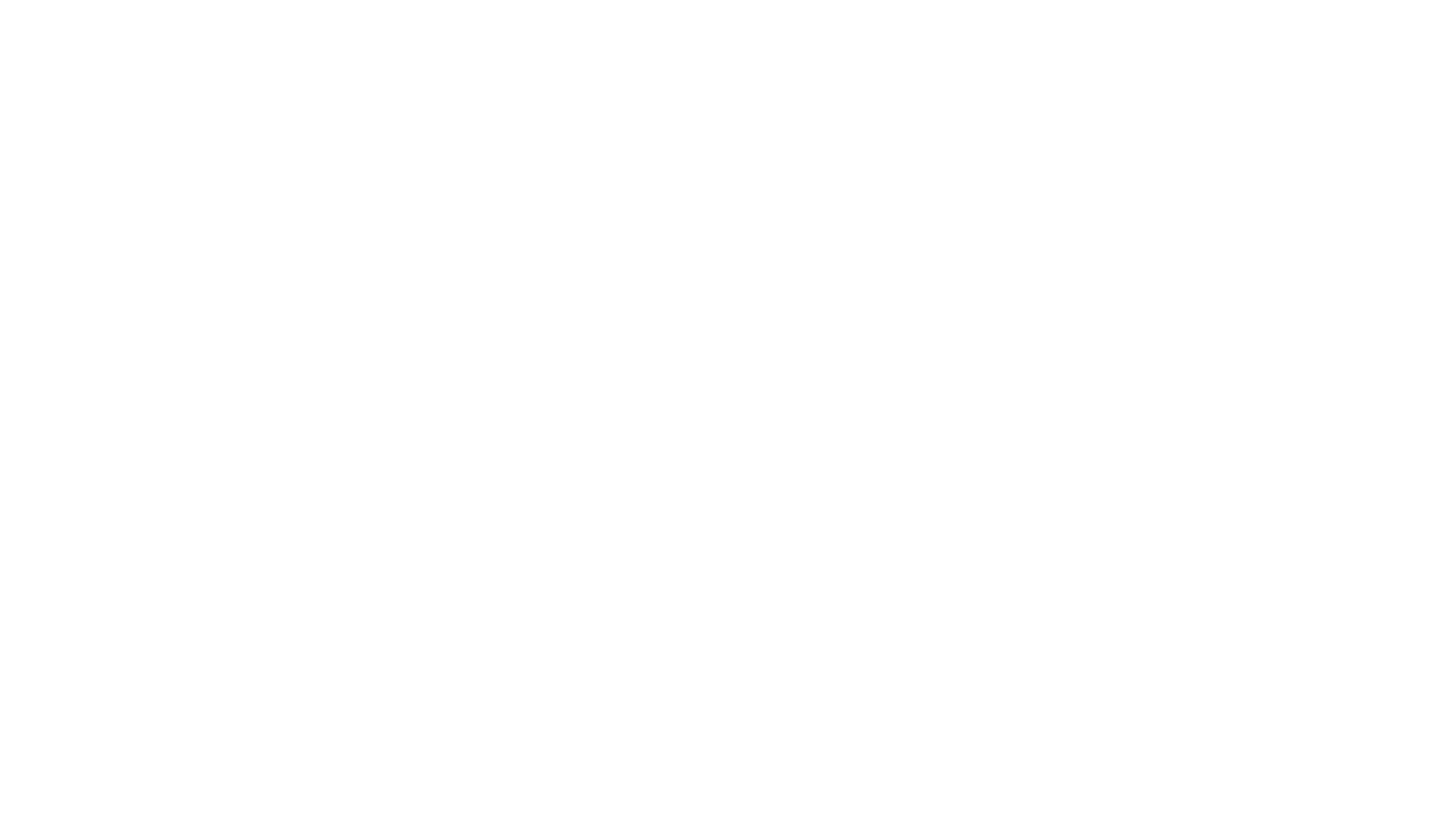 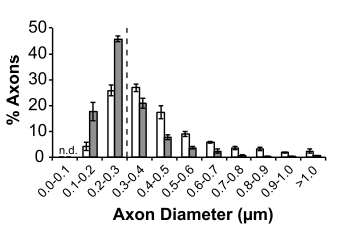 2.3 Enucleation Results in Subthreshold Axon Calibers and Disrupted Myelination
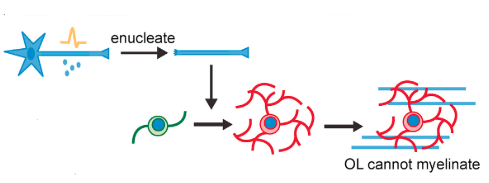  Enucleation may disrupt a normally permissive environment for myelination
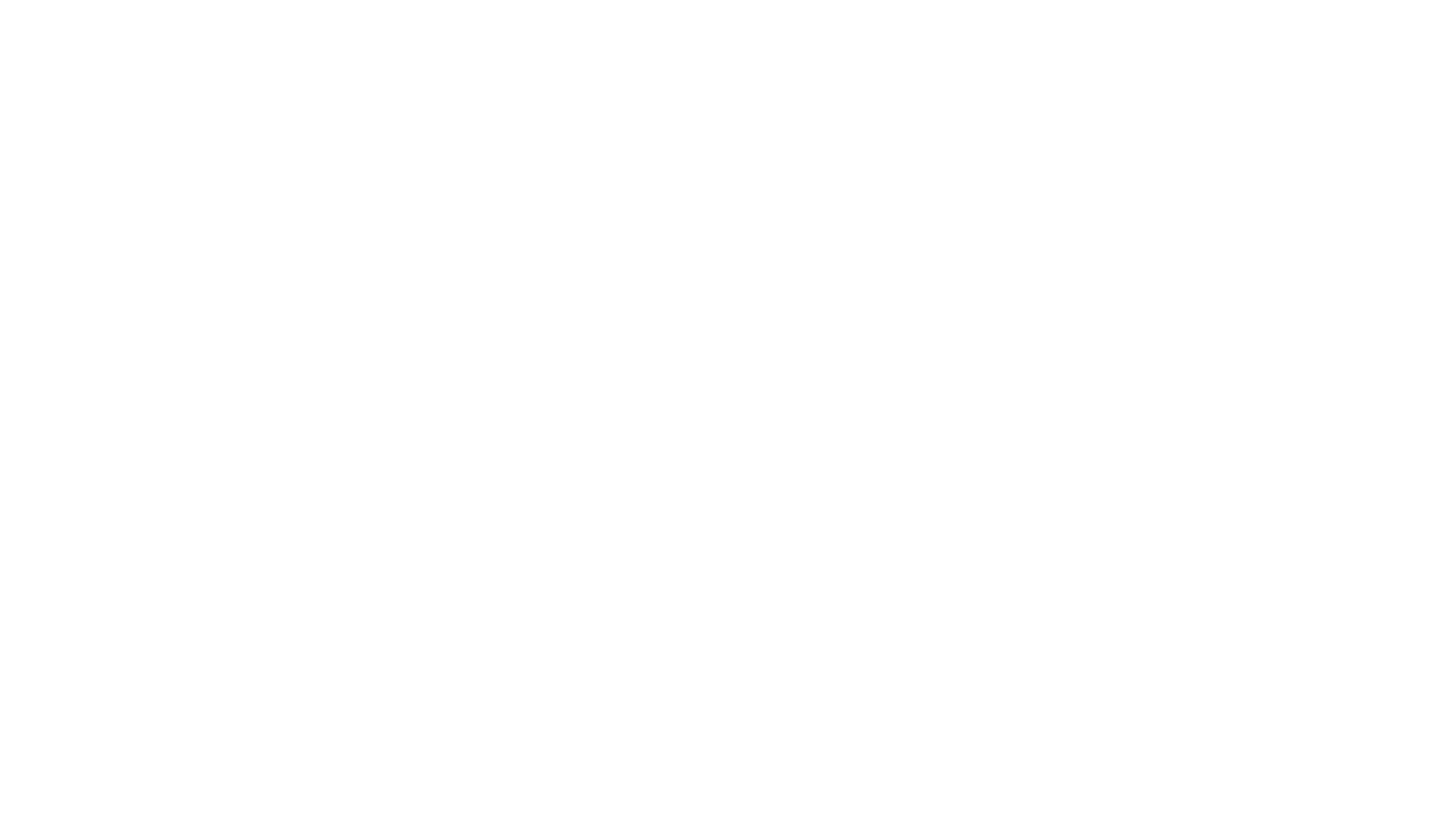 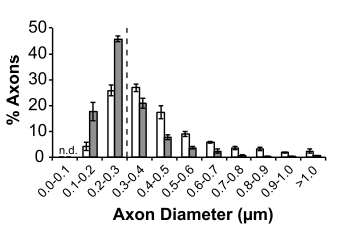 2.3 Enucleation Results in Subthreshold Axon Calibers and Disrupted Myelination
 Enucleation may disrupt a normally permissive environment for myelination
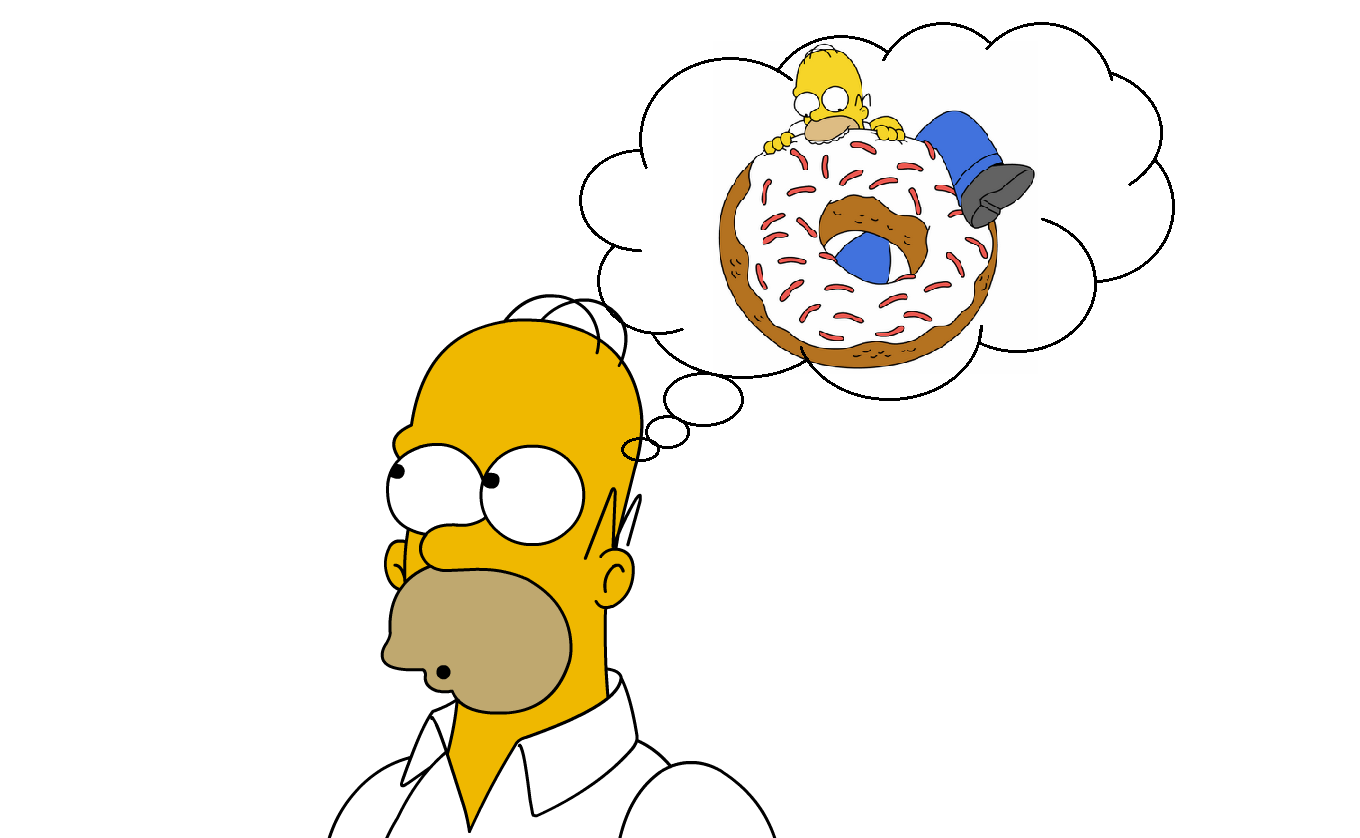 Hypertrophy  ?
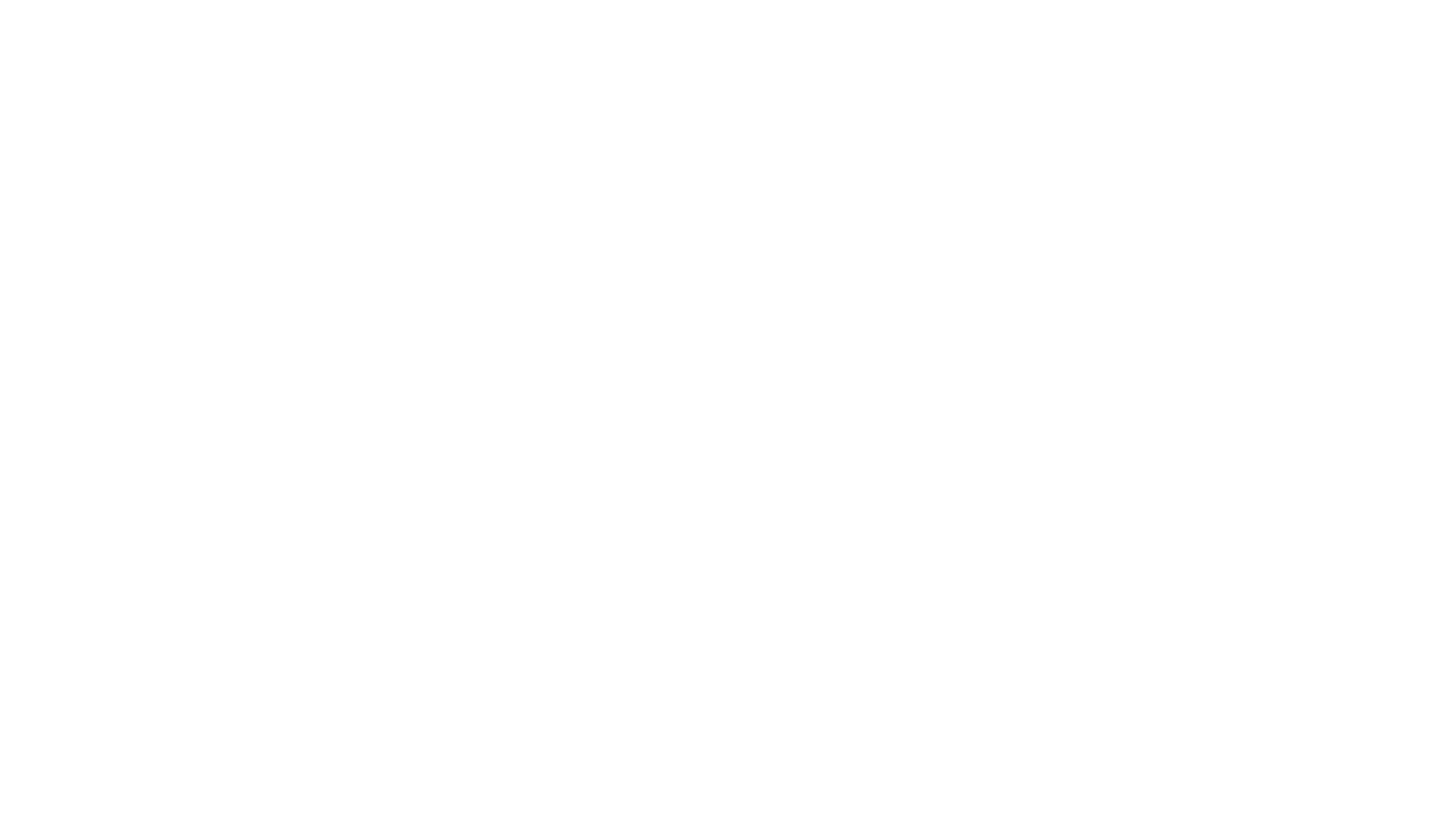 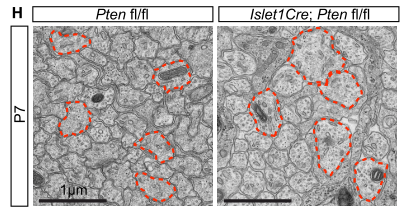 2.4. Increasing Axon Calibers by Cre/loxP strategy
PTEN : negative regulator of PI3K/Akt pathway 
RGC-specific Pten conditional knockout (cKO) mice
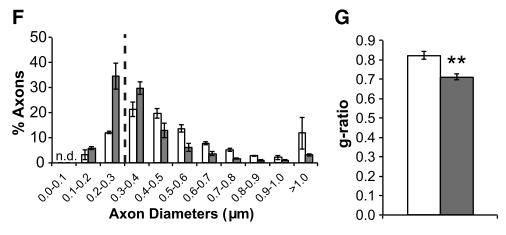 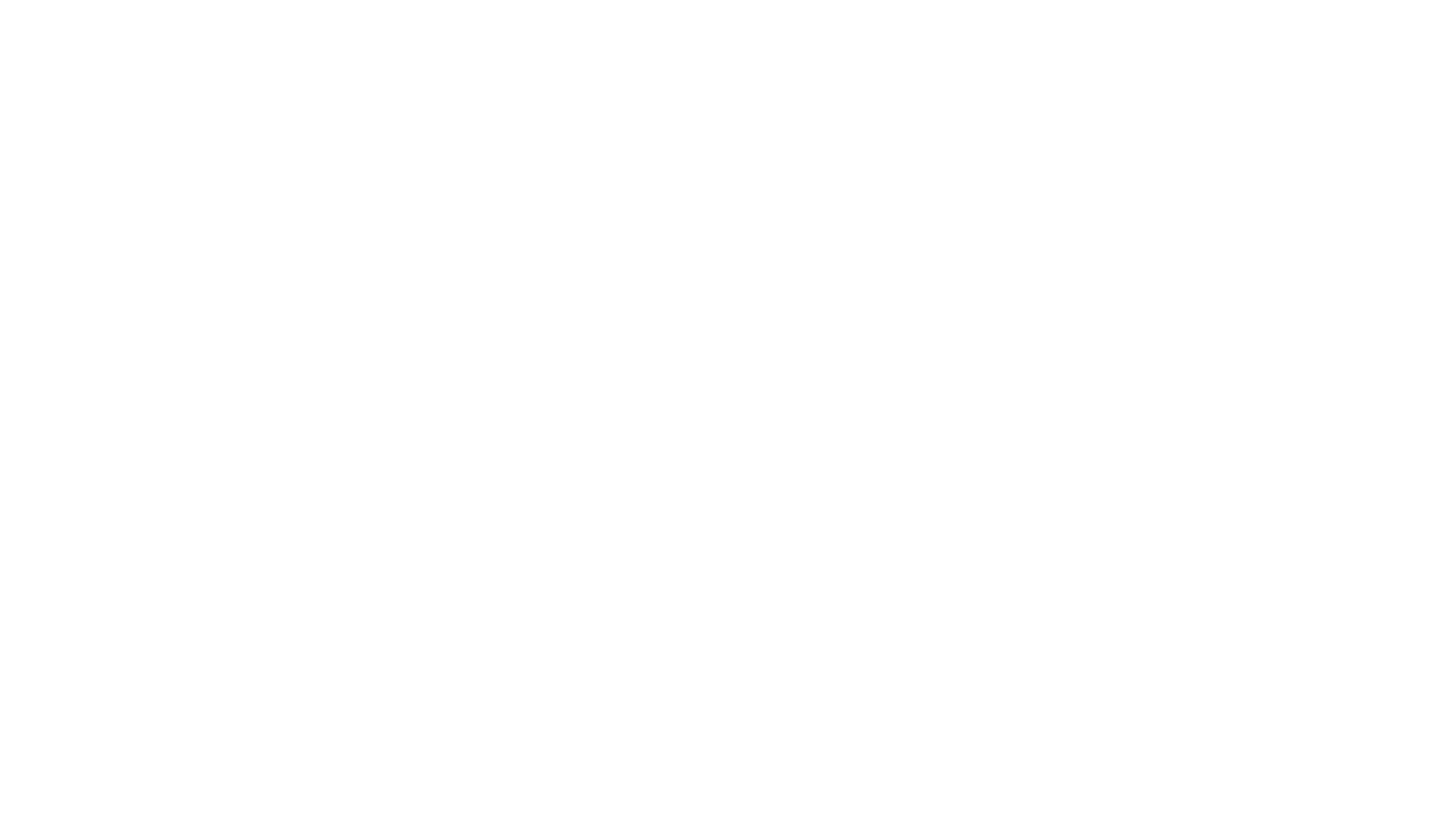 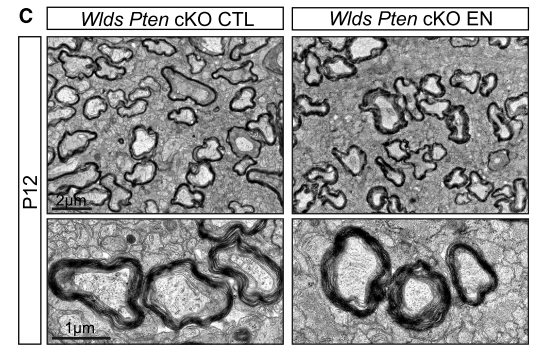 2.5 Increasing Axon Calibers Rescues Myelination Defect and Reveals Hypermyelination
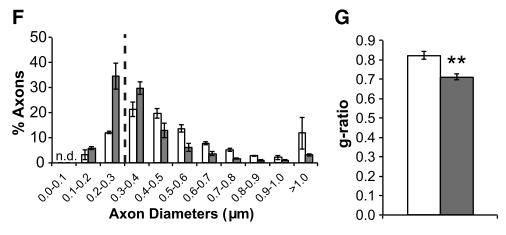 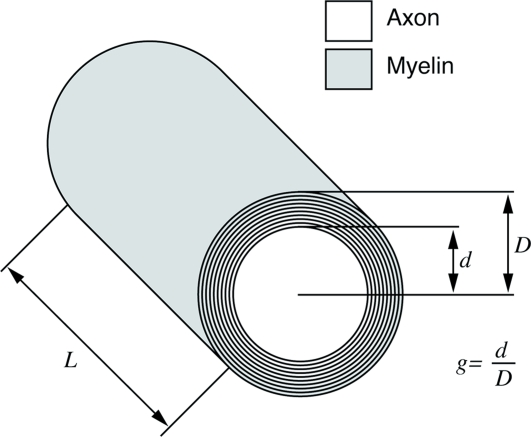 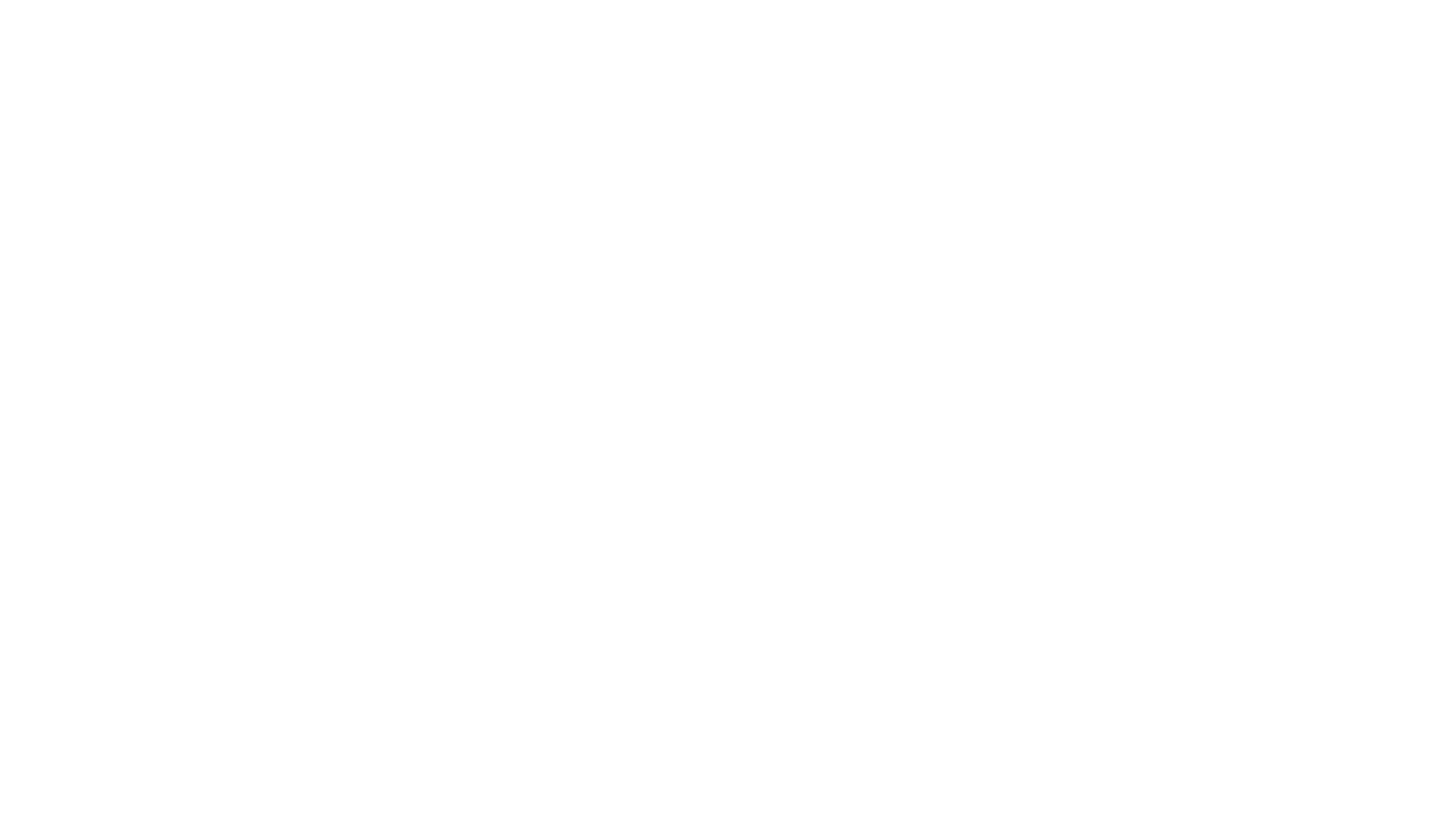 2.5 Increasing Axon Calibers Rescues Myelination Defect and Reveals Hypermyelination
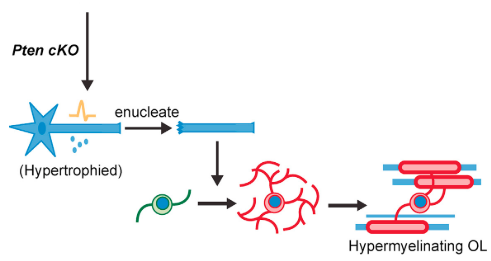  Mechanism that limits the number of wraps of myelin dependent on dynamic neuronal signaling
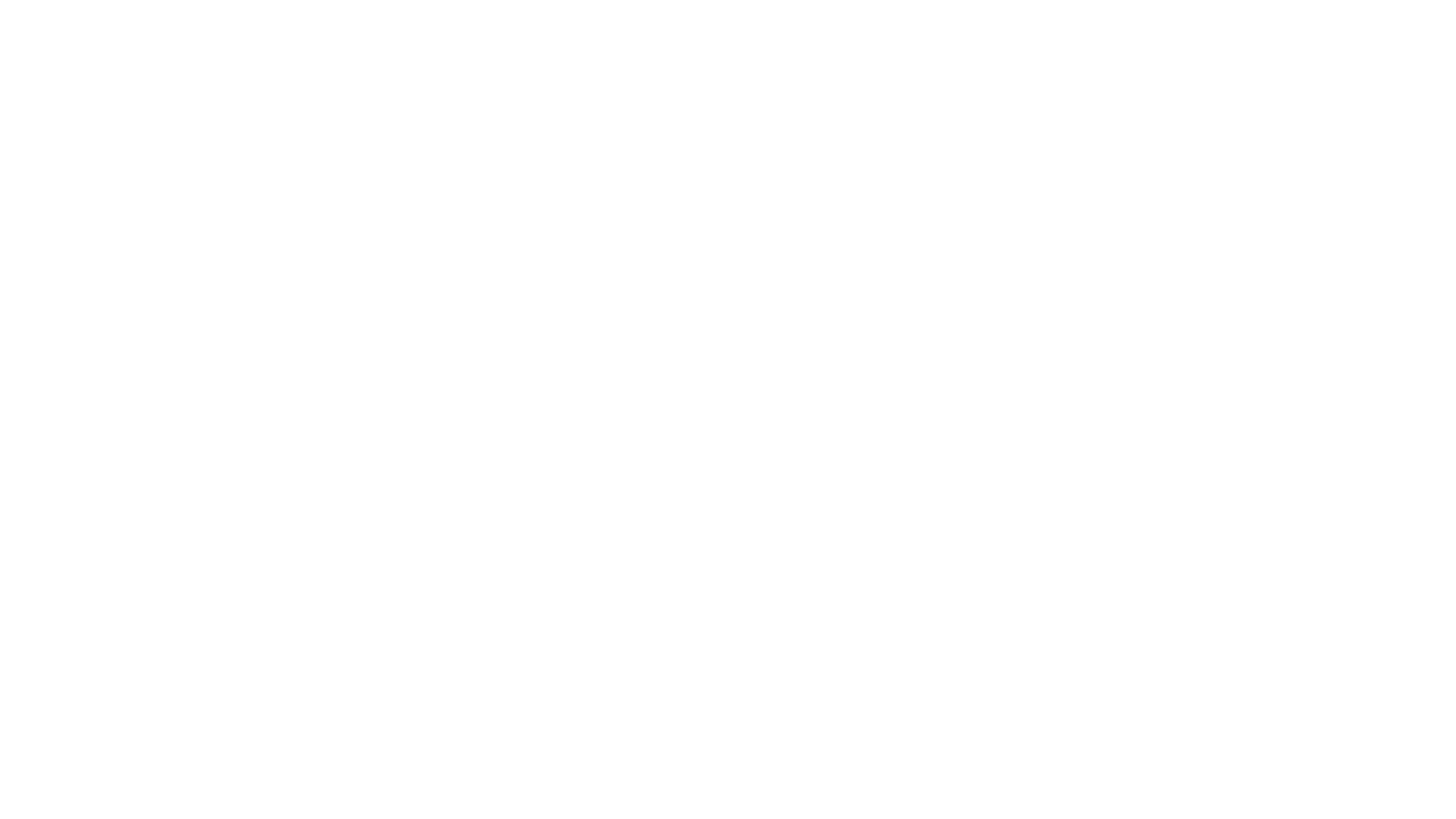 3.0 Discussion
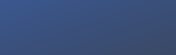 Oligodendrocyte differentiation is not dependent on dynamic neuronal signals
Supra-threshold axon caliber is necessary for myelination in vivo
Dynamic neuronal signaling in not necessary for oligodendrocyte myelination
Neuronal signaling may be required for limiting myelin wraps
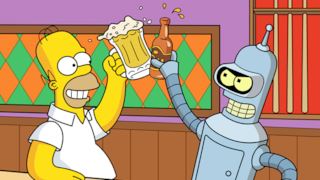 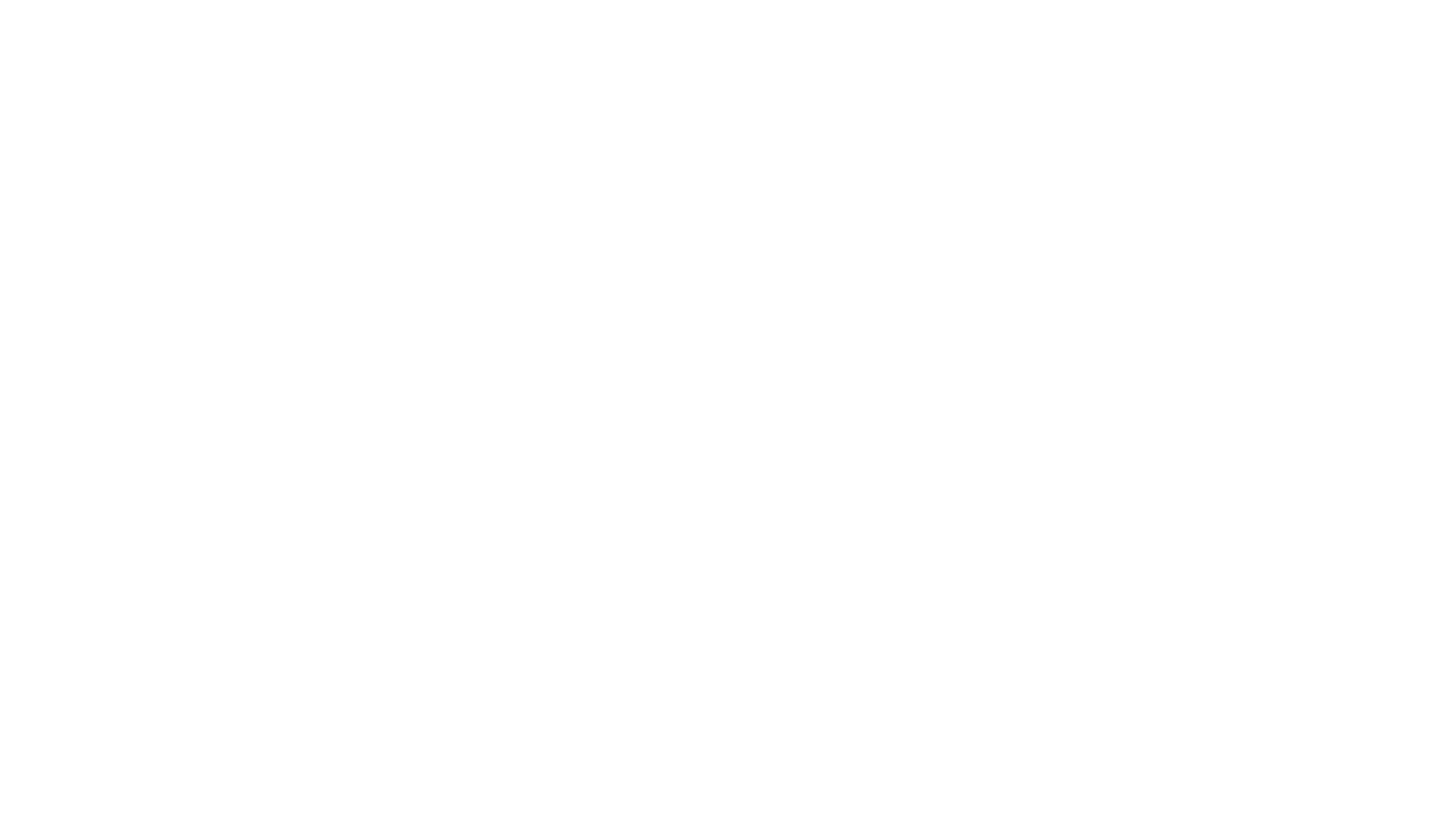 Which are the biophysical properties that allow axonal myelination

Which factors control OL differentiation in both white and grey matter
 Specific factor which controls membrane wrapping in other areas in CNS
4.0 Future Perspectives
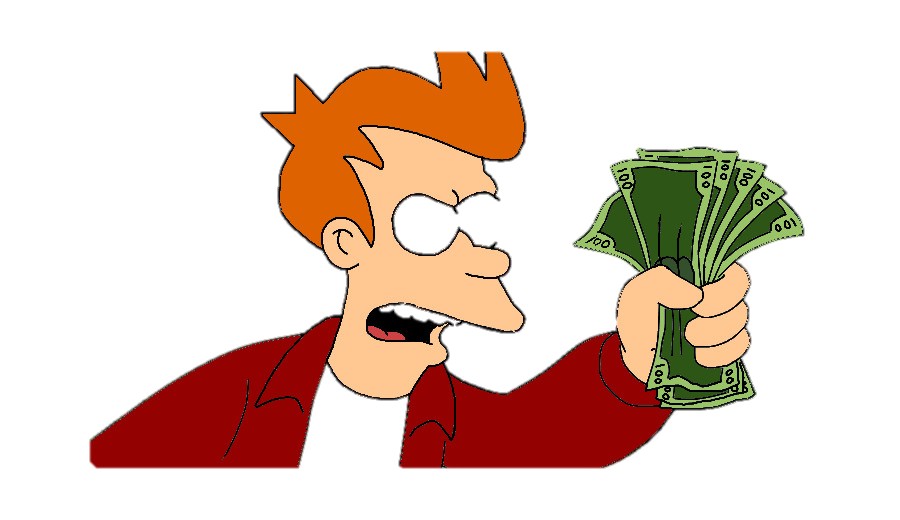 4.0 Bibliography
Mayoral, S. R., Etxeberria, A., Shen, Y. A., Chan, J. R., Mayoral, S. R., Etxeberria, A., … Chan, J. R. (2018). Initiation of CNS Myelination in the Optic Nerve Is Dependent on Axon Caliber Report Initiation of CNS Myelination in the Optic Nerve Is Dependent on Axon Caliber. CellReports, 25(3), 544–550.e3. 
Klingseisen, A., and Lyons, D.A. (2018). Axonal regulation of central nervous system myelination: structure and function. Neuroscientist 24, 7–21.
Miron, V.E., Boyd, A., Zhao, J.W., Yuen, T.J., Ruckh, J.M., Shadrach, J.L., van Wijngaarden, P., Wagers, A.J., Williams, A., Franklin, R.J.M., and Ffrench- Constant, C. (2013). M2 microglia and macrophages drive oligodendrocyte differentiation during CNS remyelination. Nat. Neurosci. 16, 1211–1218.
Lesche, R., Groszer, M., Gao, J., Wang, Y., Messing, A., Sun, H., Liu, X., and Wu, H. (2002). Cre/loxP-mediated inactivation of the murine Pten tumor sup- pressor gene. Genesis 32, 148–149.
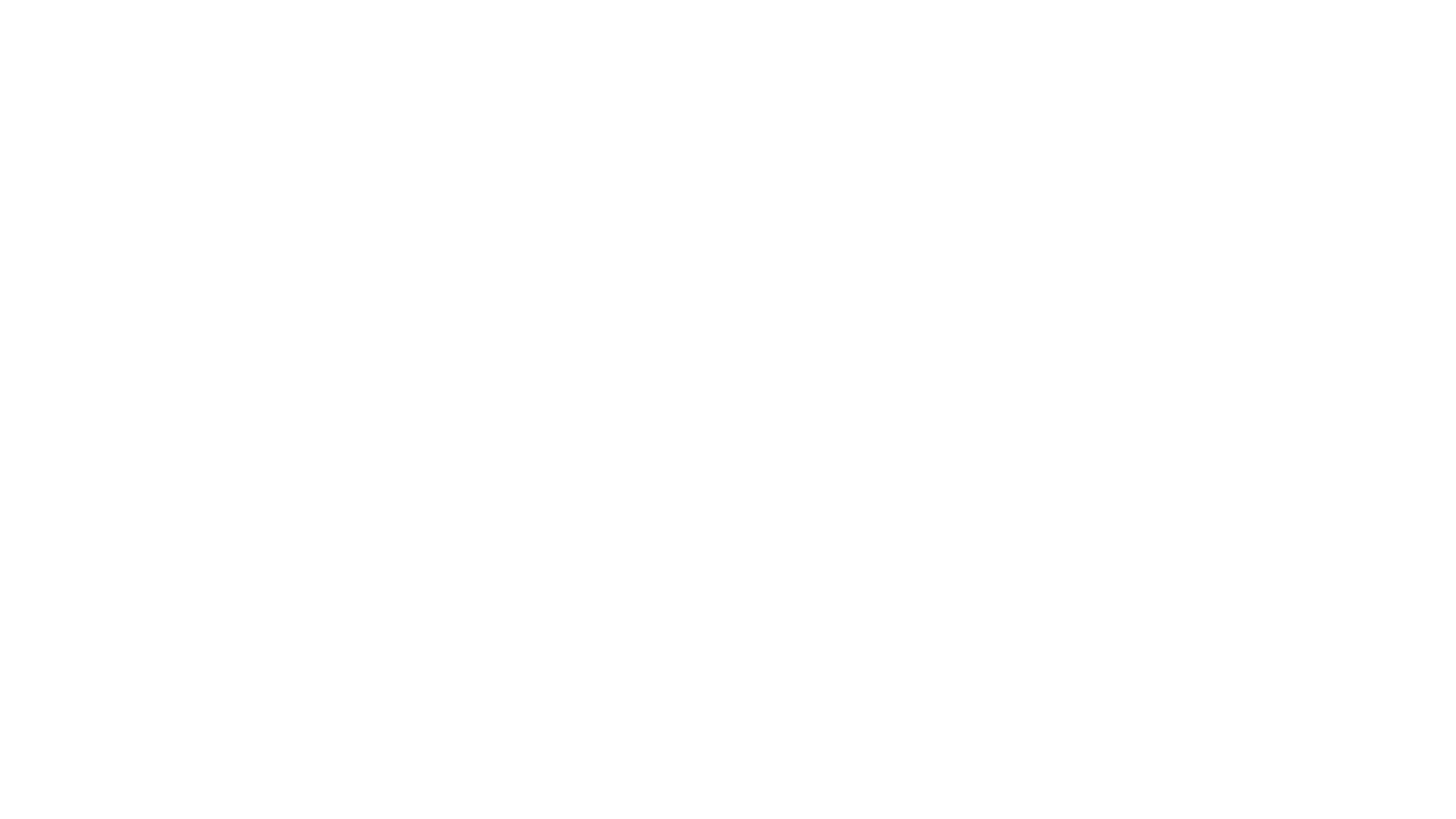 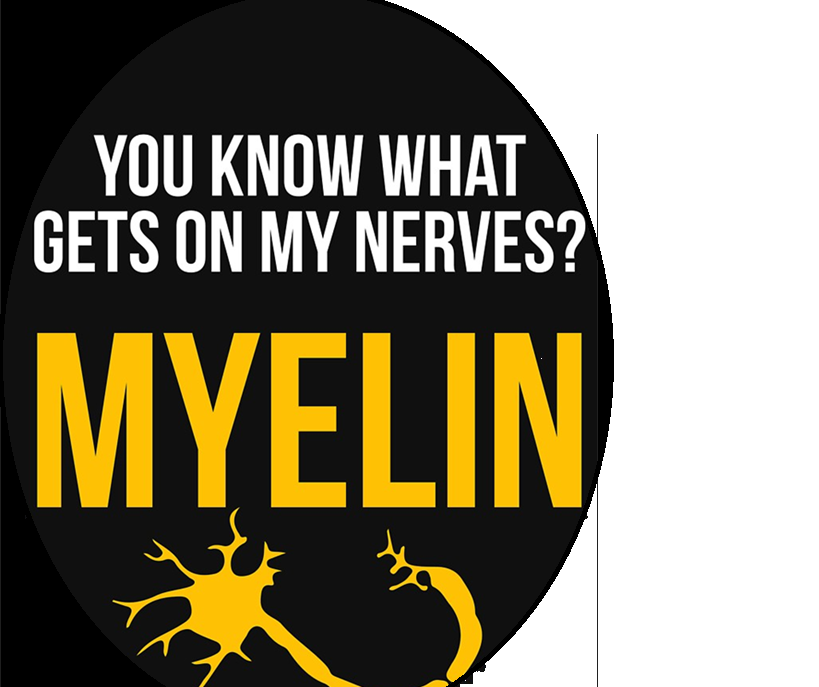 Thank you for your attention!